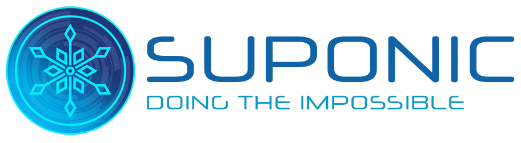 2 0
2 1
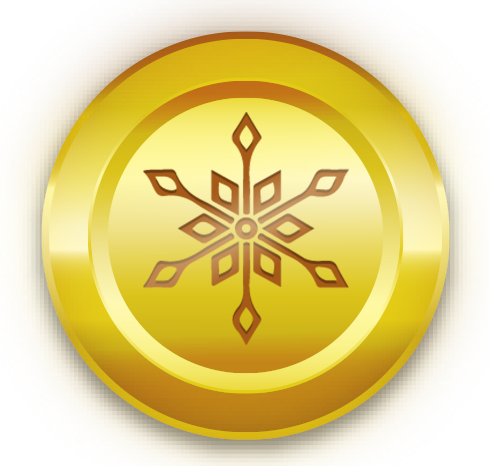 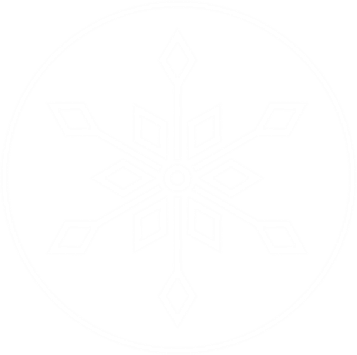 Suponic World
Doing the Impossible
A Gaming Coin Story
2 0
2 1
Strap on your Seat Belt
Doing the Impossible
You’re about to be Blown Away
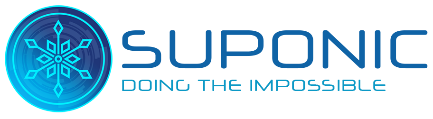 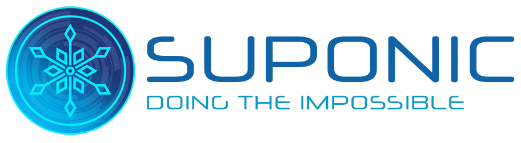 What is a Metaverse?
a virtual-reality space in which users can interact with a computer-generated environment and other users.
Suponic is world’s first self regulated crypto currency which has created a true metaverse lifestyle, adding freedom to ideas and taking away limits in creativity.
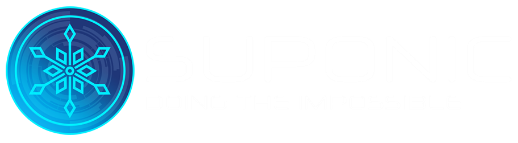 Introduction to Suponic
Suponic is a virtual company existing in a cyberspace with its Headquarters located on a spaceship next to planet Suponic. 
It is decentralized organization lead by people who love video games. 
It is the first of its kind, where users can interact with each other and conduct monetary transactions based on Video games, using non-fiat currency. 
It’s matrix organization has no jurisdiction on earth. There is no single leader, and only crypto-currency is used. Their universal currency is known as SGC.
SGC can be sold for USDT, which is a crypto currency accepted by most exchanges in the world.
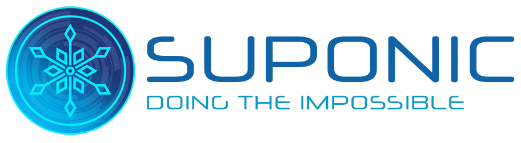 The Entertainment Market
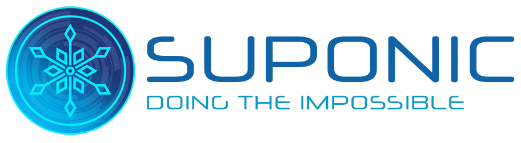 Trillion Dollar Market
Video Games
Platform Business
Real Cash Gaming
Cryptocurrency
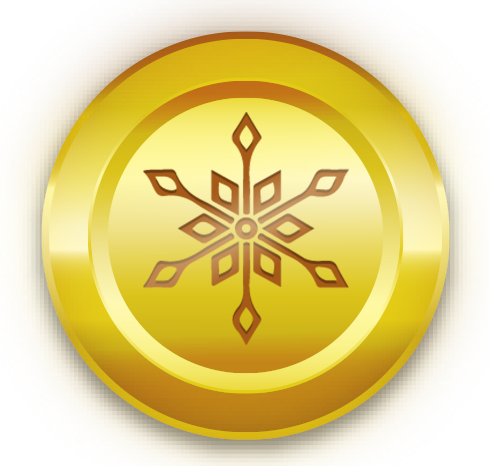 The Coin
SGC
Fastest Growing
SGC is currently one of the fastest growing video game cryptocurrency in the world. It launched in October 2020 and has to date raised 60 million USD. Once we hit 200 million USD, or reach an average of 3000 CCU (which ever comes first) we will begin listing on exchanges all over the world, beginning with Satoshi Fx.
Blockchain Gaming
It is on a blockchain based gaming platform capable of processing gaming data in split seconds, up to 68,000 transactions per second.
Gaming Token
The SGC coin has hit the world by storm, as the world’s first Utility gaming token and registered in the State of Wyoming USA.
The Concept
Let’s say 2 players play a skill based game, against each other. They pay 10 SGC as entrance fee.  

What happens to this winner? They take all the coins! 

And they donate 20% of its to Suponic, to contribute to coin value increase and help cover operational cost. There is a winner in every game. That means Suponic receives 20% of every game. This burn rate is much faster than bitcoin halving! Hence increases value of SGC coins very quickly.
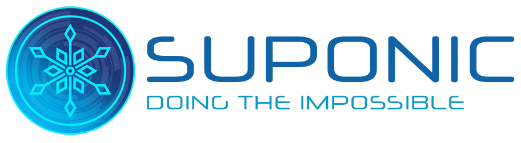 Why Buy Now ?
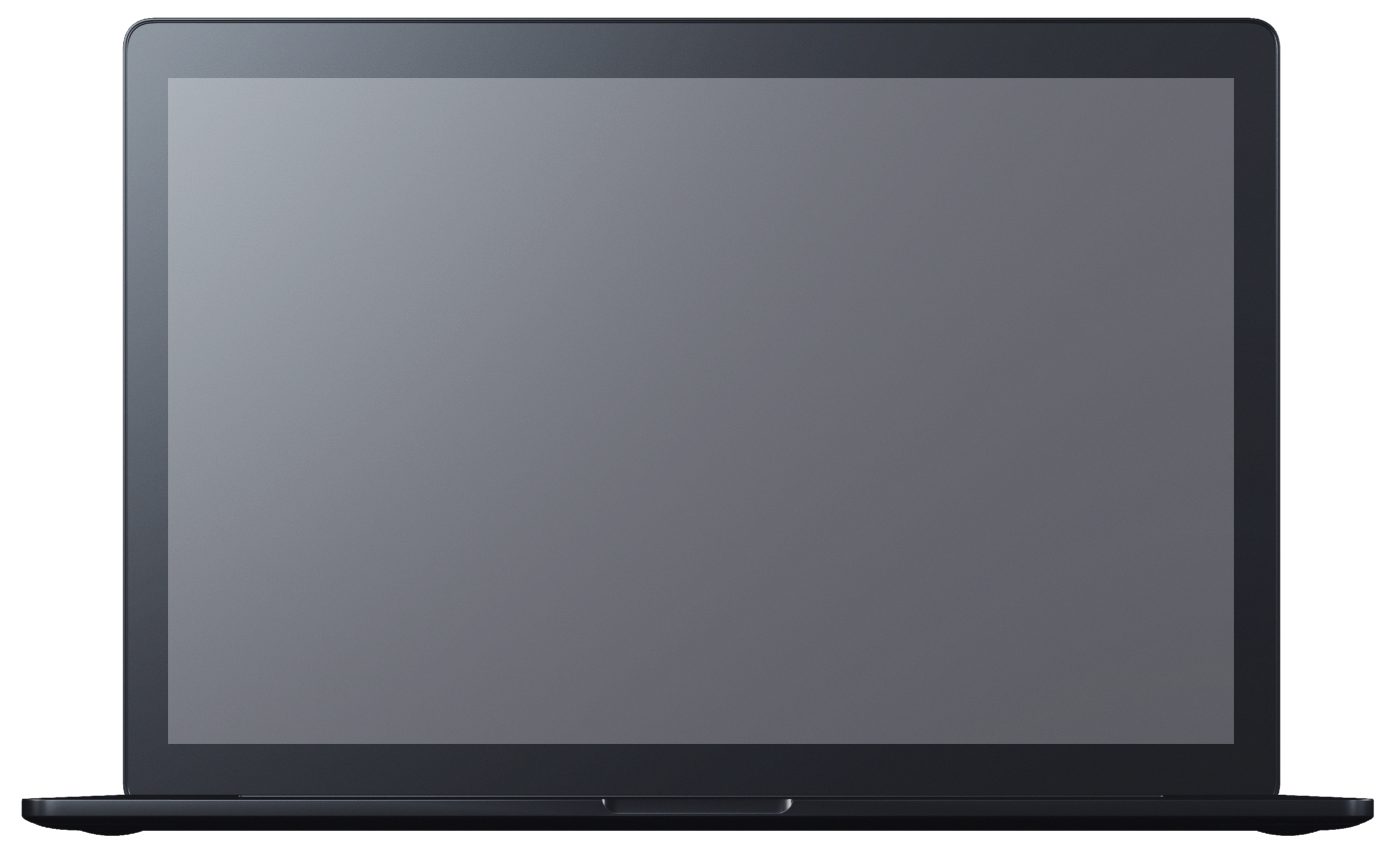 The coin can immediately be sold for USDT, which can be cashed out on most major exchanges in the world.
Price for SGC is currently $1.50 USD per coin. It can be swapped at any time for 1 USDT.
If you buy $1000 USD worth of coins now, can be worth $500,000 USD in the next few months! What happens if coin is worth $5000 USD each
When an average ccu in the gaming platform hits 3000, SGC coins are estimated to be at $500 USD each.
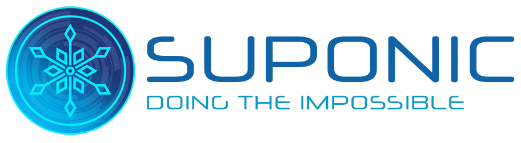 What is CCU ?
It stands for ConCurrent Users. If there’s 100 people playing in a game at the same this, this is 100 CCU.
Cross fire, a First Person Shooter video game has reached up to 8 million users. Hence Suponic’s goal to reach 3000CCU is VERY achievable!
2 0
2 1
The Math
It sounds too good to be true? There’s got to be a catch? There isn’t!

Let’s see how it works
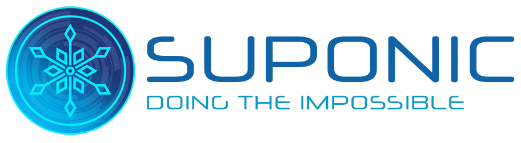 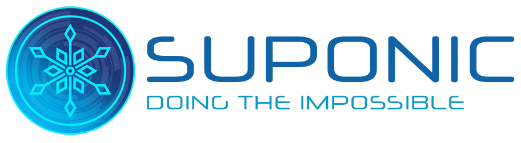 The Burn Rate
When looking for that winning cryptocurrency, one of the key factor is looking at its burn rate. Bitcoin halving creates a scarcity admits rising demand. When this is great demand than supply, coin value increases. Suponic is faster than Bitcoin.
Let’s say we reach 30,000CCU . This is 30,000 users playing the game at any given time.  They play 10 SGC per game. And average game is 2 minutes. That’s 300,000 SGC coins being played every 2 minutes. There is 30 two minutes in an hour. So that will be
300,000 x 30 = 9 million SGC coins
There’s 24 hours in a day.   That’s 24 x 9 million coins = 216,000,000 coins per day
In a year that’s 78,840,000,000 SGC coins in circulation.
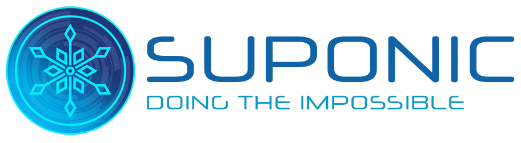 78,840,000,000 SGC coins in circulation.
But there’s only 10 Billion coins made!
And Half of this is going to be put away by the Oracle and engraved onto a gold plate, stored away in a secret vault. Likely to be released to charity upon his passing. 

What happens when there’s a need for 78,840,000,000 SGC coins
And there’s only 5Bn coins available? The coin value rises!

What if this is too optimistic? Then take away a zero, or two. It is still one of the fastest burn rates in the world
Gaming Coin
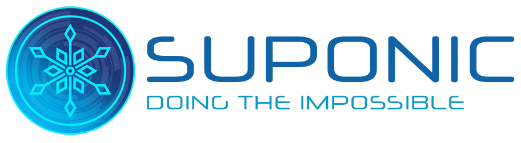 But that was only for 1 Game
What if there’s 300 games ?
1
Or even that one spectacular game that will bring not 30,000 users but 1 million concurrent users?
2
SGC will be a game changer.
3
What Games Do We Have ?
Ketchup Zombie
Suponic Bowling
Suponic Ice Crush
Ink Wars
Suponic Happy Racing
Dashy Worm
Hover Shift
Hoppy Stacky
Epic Roll
Bridges
Motorway Bike Racing
Santa’s Gift
Shooting Zombies
Warrior Escape Bitcoin Miner
Warship Simulator
Mushroom Fall
Angry Bull Run
Max Pipe Flow
Galaxy Shooter
Circle Crash
Military Defense 
Pirate Runaway
Monster Up

And Many More…
Upcoming Game Titles
Supo
Daniel Kane’s Ultimate Chess
Suponic Craft
Suponic Penguin Wars
Suponic World
Tank Wars
Mech Battle PVP

And 300+ more games in the pipeline.
Is Suponic game platform compatible with other games?
Yes. We are convinced Suponic will be the next Amazon for gaming platforms. 

Suponic provides an API which can be implemented to replace existing in game economy in any game within 3 hours.  Why settle for just normal gaming ( and compete hundreds of thousands of games ) when you can tap in to a bigger market?

Suponic Games platform can work with any mobile, PC and console (yes PlayStation and VR too!)
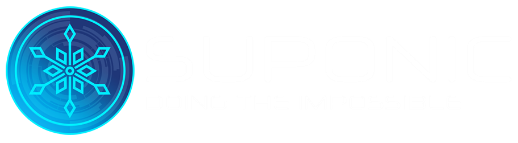 The Ultra VR
Ultra VR is capable of transforming existing PC and mobile games into 8k resolution VR without any development work!

Suponic has an agreement with Ultra VR for exclusivity in to South Korea and other regions while having global distribution rights. 

Ultra VR will become a portable gaming console solution to hold Suponic games.
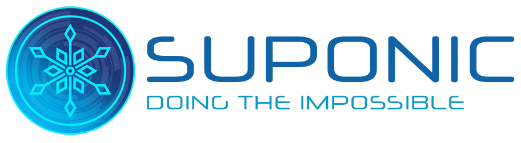 2 0
2 1
So how can you participate?
2
3
1
Sign up to marketer affiliate programmers ( Non-MLM retail coin and item distribution program)
Play the games ( Play games and earn money using SGC coins)
Buy coins
4
5
Become an Investor (Invest in Suponic’s unique game titles)
Be a game developer (Have video games? Join us for revenue share)
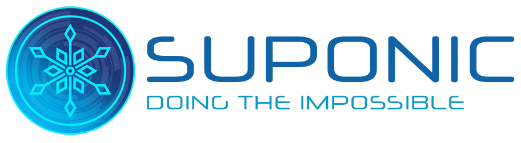 2 0
2 1
Thank you
For your Interest
Doing the impossible
We Hope to see you on the other side